CAM QUESTIONS
https://www.facebook.com/groups/254963448192823/
V.Ryan © 2024
www.technologystudent.com © 2024
WORLD ASSOCIATION OF TECHNOLOGY TEACHERS
HELPFUL LINK:	https://technologystudent.com/cams/cam2.htm
The diagram below represents a simple CAM driven, mechanical toy.
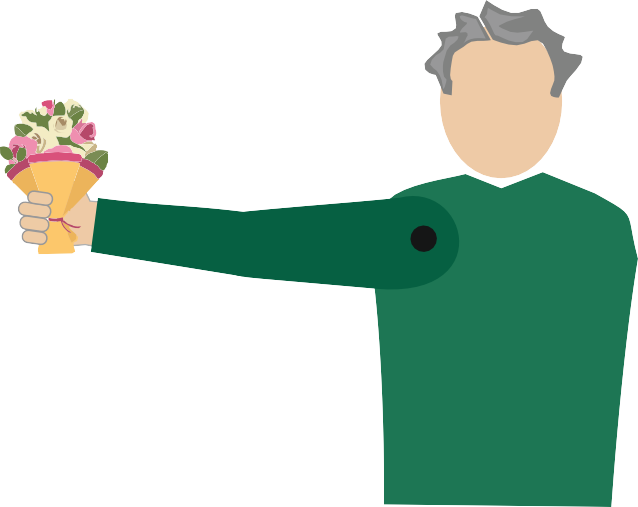 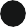 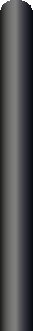 V.Ryan © 2024
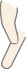 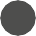 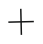 On the diagram, label the follower, profile and pivot.	3 marks

Describe what happens as rotation of cam profile takes place. 4 marks
3. What is the technical name of the shape of cam? 1 mark